Tips for Deep Learning
[Speaker Notes: Add: vidualize learning]
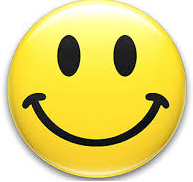 Recipe of Deep Learning
YES
NO
Good Results on Testing Data?
Overfitting!
YES
Good Results on Training Data?
NO
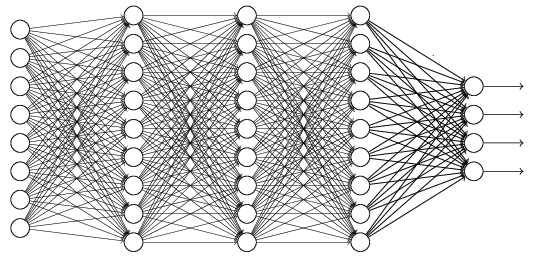 Neural Network
[Speaker Notes: Other methods do not emphasize this.

Some machine learning methods do not emphasize this.]
Do not always blame Overfitting
Not well trained
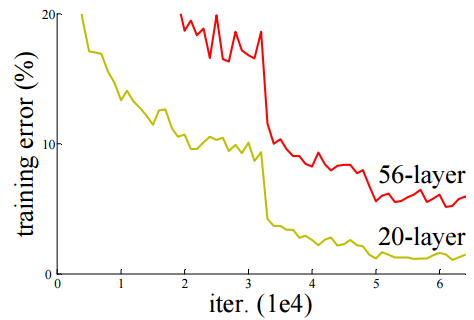 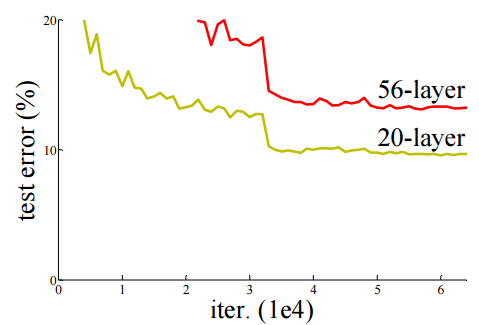 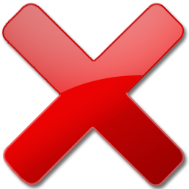 Overfitting?
Testing Data
Training Data
Deep Residual Learning for Image Recognition
http://arxiv.org/abs/1512.03385
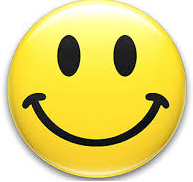 Recipe of Deep Learning
YES
Good Results on Testing Data?
Different approaches for different problems.
YES
e.g. dropout for good results on testing data
Good Results on Training Data?
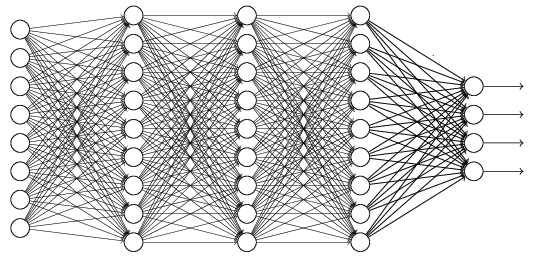 Neural Network
[Speaker Notes: 加敏 加防]
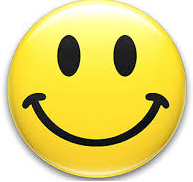 Recipe of Deep Learning
YES
Good Results on Testing Data?
YES
Good Results on Training Data?
Hard to get the power of Deep …
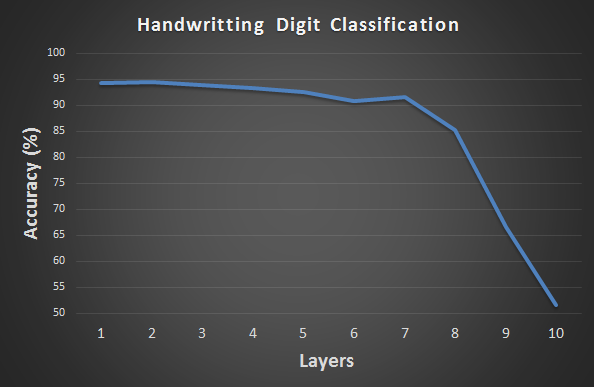 Results on Training Data
Deeper usually does not imply better.
[Speaker Notes: 感不感獎 時投湯 的故是]
Vanishing Gradient Problem
y1
……
……
y2
……
……
……
……
……
……
yM
Smaller gradients
Larger gradients
Learn very slow
Learn very fast
Already converge
Almost random
based on random!?
[Speaker Notes: The problem of gradient vanish is very hard to explain ……………….!!!!!!!!!!!!!!!!!!!!!!!!!!!!!!!!!
石頭湯裡的石頭

See Gradient flow in recurrent nets: the difficulty of learning long-term dependencies, by Sepp Hochreiter, Yoshua Bengio, Paolo Frasconi, and Jürgen Schmidhuber (2001). This paper studied recurrent neural nets, but the essential phenomenon is the same as in the feedforward networks we are studying. See also Sepp Hochreiter's earlier Diploma Thesis,Untersuchungen zu dynamischen neuronalen Netzen (1991, in German).

Stuck at a bad local minima

When deep learning is difficult in early year
Need initialization

Another point of view
Definition of gradient]
Vanishing Gradient Problem
Smaller gradients
……
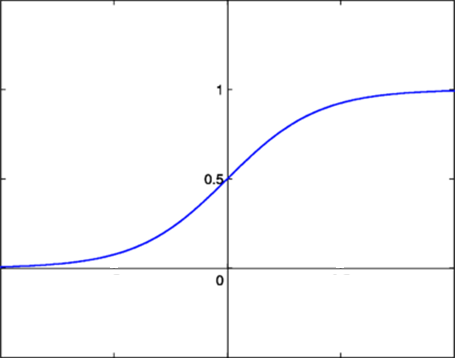 ……
Small output
……
……
……
……
……
……
……
Large input
Intuitive way to compute the derivatives …
ReLU
Rectified Linear Unit (ReLU)
Reason:
1. Fast to compute
2. Biological reason
3. Infinite sigmoid with different biases
4. Vanishing gradient problem
[Xavier Glorot, AISTATS’11]
[Andrew L. Maas, ICML’13]
[Kaiming He, arXiv’15]
[Speaker Notes: Parametric ReLU, -> PReLU

Ref: Glorot, Xavier, Antoine Bordes, and Yoshua Bengio. "Deep sparse rectifier neural networks." International Conference on Artificial Intelligence and Statistics. 2011.


No differentailalbe how about 0

Benefit:
2011
Where does it come from?
	fast to compute
	biology?
	many sigmoid]
ReLU
0
0
0
0
ReLU
A Thinner linear network
Do not have smaller gradients
ReLU - variant
α also learned by gradient descent
Maxout
ReLU is a special cases of Maxout
Learnable activation function [Ian J. Goodfellow, ICML’13]
neuron
+
+
+
+
+
+
+
+
Input
Max
Max
Max
Max
You can have more than 2 elements in a group.
[Speaker Notes: How to train? Latter

2013
Ian J. Goodfellow goodfeli@iro.umontreal.ca David Warde-Farley wardefar@iro.umontreal.ca Mehdi Mirza mirzamom@iro.umontreal.ca Aaron Courville aaron.courville@umontreal.ca Yoshua Bengio]
Maxout
ReLU is a special cases of Maxout
ReLU
Input
+
+
Input
Max
Maxout
More than ReLU
ReLU
Input
+
+
Input
Max
Learnable Activation Function
Maxout
Learnable activation function [Ian J. Goodfellow, ICML’13]
Activation function in maxout network can be any piecewise linear convex function
How many pieces depending on how many elements in a group
2 elements in a group
3 elements in a group
[Speaker Notes: 3,4,5]
Maxout - Training
Given a training data x, we know which z would be the max
+
+
+
+
+
+
+
+
Input
Max
Max
Max
Max
Maxout - Training
Given a training data x, we know which z would be the max






Train this thin and linear network
+
+
+
+
+
+
+
+
Input
Different thin and linear network for different examples
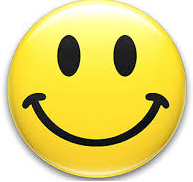 Recipe of Deep Learning
YES
Good Results on Testing Data?
YES
Good Results on Training Data?
Review
Smaller Learning Rate
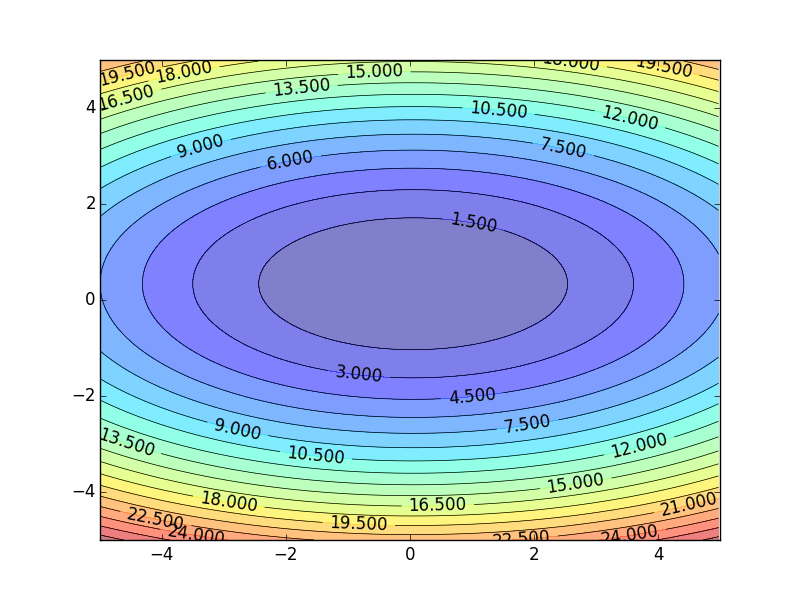 Larger Learning Rate
Adagrad
Use first derivative to estimate second derivative
[Speaker Notes: Larger Gradient 
Smaller Learning
Rate]
RMSProp
Error Surface can be very complex when training NN.
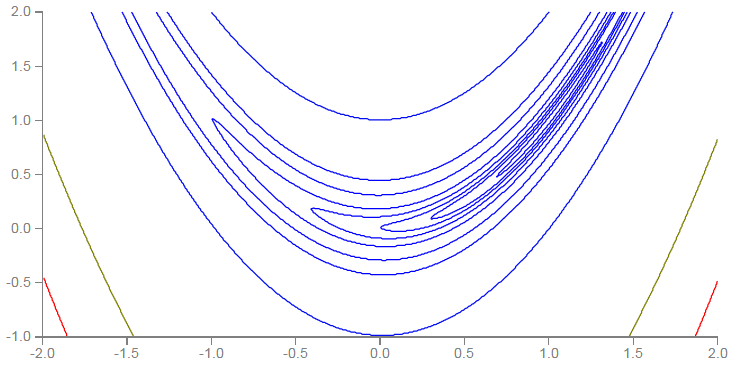 Smaller Learning Rate
Larger Learning Rate
RMSProp
Root Mean Square of the gradients with previous gradients being decayed
[Speaker Notes: Root Mean Squares of gradients]
Hard to find optimal network parameters
Total
Loss
Very slow at the plateau
Stuck at saddle point
Stuck at local minima
The value of a network parameter w
In physical world ……
Momentum
How about put this phenomenon in gradient descent?
[Speaker Notes: Momentum: 動量]
Review: Vanilla Gradient Descent
Gradient
Movement
……
[Speaker Notes: 平凡的；普通的；乏味的]
Momentum
Movement: movement of last step minus gradient at present
Movement v0=0
Gradient
Movement
Movement not just based on gradient, but previous movement.
Movement
of last step
Momentum
Movement: movement of last step minus gradient at present
Movement v0=0
v0 = 0
Movement not just based on gradient, but previous movement
……
[Speaker Notes: Lambda = 0.9]
Still not guarantee reaching global minima, but give some hope ……
Momentum
cost
Movement = 
Negative of 𝜕𝐿∕𝜕𝑤 + Momentum
Momentum
Real Movement
𝜕𝐿∕𝜕𝑤 = 0
[Speaker Notes: What can we see?]
Adam
RMSProp + Momentum
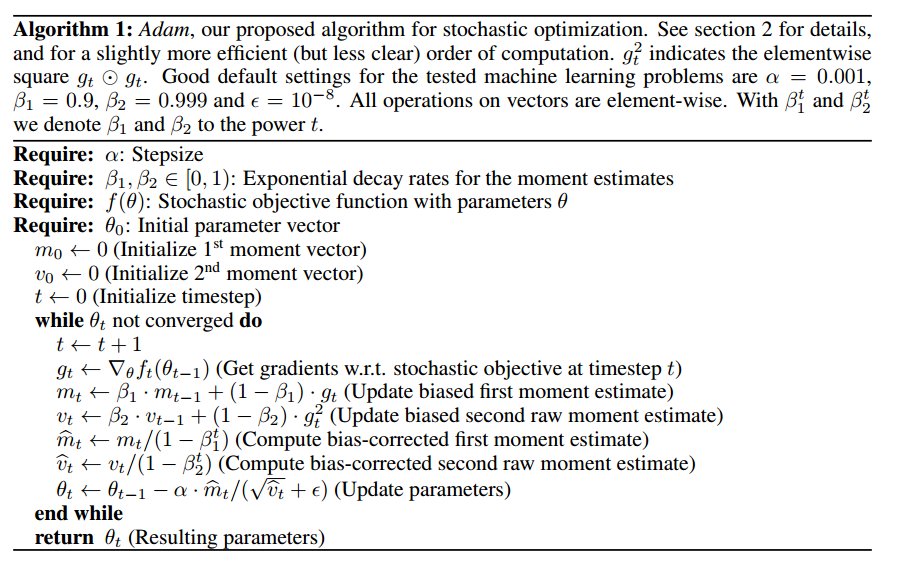 for momentum
for RMSprop
[Speaker Notes: http://sebastianruder.com/optimizing-gradient-descent/

http://cs231n.github.io/neural-networks-3/

Original paper: https://arxiv.org/pdf/1412.6980.pdf]
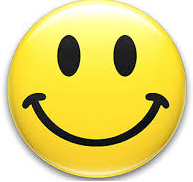 Recipe of Deep Learning
YES
Good Results on Testing Data?
YES
Good Results on Training Data?
Early Stopping
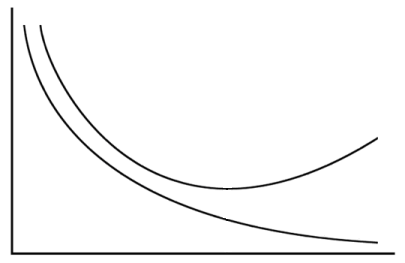 Total
Loss
Stop at here
Validation set
Testing set
Training set
Epochs
http://keras.io/getting-started/faq/#how-can-i-interrupt-training-when-the-validation-loss-isnt-decreasing-anymore
Keras:
[Speaker Notes: Validation set: The data set can used to evaluate your model but not involve in training. 

Validation set: seplit from training data

Acturally is difficult
http://deeplearning.net/tutorial/mlp.html#mlp]
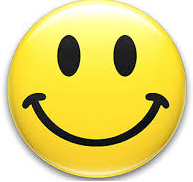 Recipe of Deep Learning
YES
Good Results on Testing Data?
YES
Good Results on Training Data?
Regularization
New loss function to be minimized
Find a set of weight not only minimizing original cost but also close to zero
Regularization term
L2 regularization:
Original loss
(e.g. minimize square error, cross entropy …)
(usually not consider biases)
[Speaker Notes: L1 is also good, subtle difference]
Regularization
New loss function to be minimized
Gradient:
Update:
L2 regularization:
Weight Decay
Closer to zero
[Speaker Notes: If p=2, then the regularizer is also called “weight decay”.]
Regularization
New loss function to be minimized
Update:
Always delete
L1 regularization:
…… L2
[Speaker Notes: If p=2, then the regularizer is also called “weight decay”.]
Regularization - Weight Decay
Our brain prunes out the useless link between neurons.
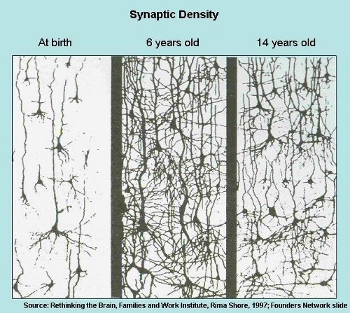 Doing the same thing to machine’s brain improves the performance.
[Speaker Notes: 人腦會遺忘久沒用的資訊

One kind of regularization]
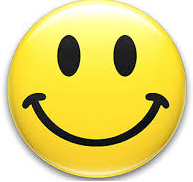 Recipe of Deep Learning
YES
Good Results on Testing Data?
YES
Good Results on Training Data?
Dropout
Training:
Each time before updating the parameters
Each neuron has p% to dropout
[Speaker Notes: Iteration v.s. epoch!!!!!!!!]
Dropout
Training:
Thinner!
Each time before updating the parameters
Each neuron has p% to dropout
The structure of the network is changed.
Using the new network for training
For each mini-batch, we resample the dropout neurons
[Speaker Notes: Do not worry that someone will not update]
Dropout
Testing:
No dropout
If the dropout rate at training is p%, all the weights times 1-p%
[Speaker Notes: Bias do not have to multiply !!!!!!!!!!!!!!!!!!!!!!!!!!!!!!!!!!!
Reasonable !!!!!!!!!!!!!!!!!!!!]
Dropout- Intuitive Reason
Testing
No dropout
(拿下重物後就變很強)
Training
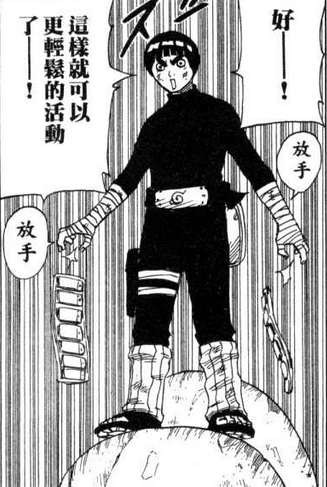 Dropout (腳上綁重物)
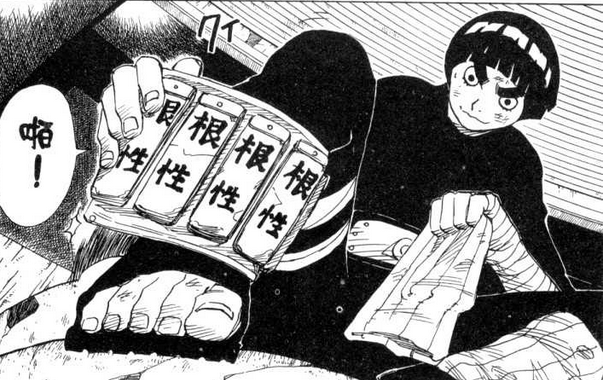 Dropout - Intuitive Reason
我的 partner 會擺爛，所以我要好好做
When teams up, if everyone expect the partner will do the work, nothing will be done finally.
However, if you know your partner will dropout, you will do better.
When testing, no one dropout actually, so obtaining good results eventually.
[Speaker Notes: Why the weights should multiply p (dropout rate) at testing?]
Dropout - Intuitive Reason
Why the weights should multiply (1-p)% (dropout rate) when testing?
Testing of Dropout
Training of Dropout
No dropout
Assume dropout rate is 50%
Weights from training
Weights multiply 1-p%
Dropout is a kind of ensemble.
Training Set
Ensemble
Set 1
Set 2
Set 3
Set 4
Network
3
Network
2
Network
4
Network
1
Train a bunch of networks with different structures
Dropout is a kind of ensemble.
Ensemble
Testing data x
Network
3
Network
2
Network
4
Network
1
y1
y2
y3
y4
average
Dropout is a kind of ensemble.
Training of Dropout
minibatch 
4
minibatch 
2
minibatch 
1
minibatch 
3
M neurons
……
2M possible networks
Using one mini-batch to train one network
Some parameters in the network are shared
Dropout is a kind of ensemble.
Testing of Dropout
testing data x
All the weights multiply 1-p%
……
y1
y3
y2
?????
≈
y
average
[Speaker Notes: 0,0 -> 0
1,0 -> 1
0,-1 -> -2
1,-1 -> -1

½, -1/2 -> -0.5

1,2



Geometric Mean?]
Testing of Dropout
x1
x2
w1
w2
x1
x1
x2
x2
w1
w1
w2
w2
z=w1x1+w2x2
z=w1x1+w2x2
z=w2x2
x1
x2
x1
x1
x2
x2
w1
w2
w1
w1
w2
w2
z=w1x1
z=0
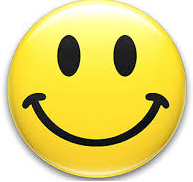 Recipe of Deep Learning
YES
NO
Good Results on Testing Data?
Overfitting!
YES
Good Results on Training Data?
NO
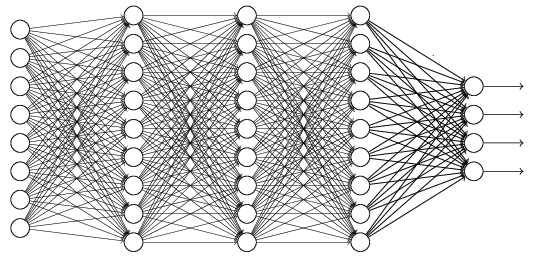 Neural Network
[Speaker Notes: Other methods do not emphasize this.]
Try another task
政治
“stock” in document
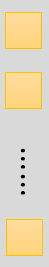 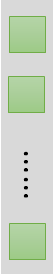 Machine
經濟
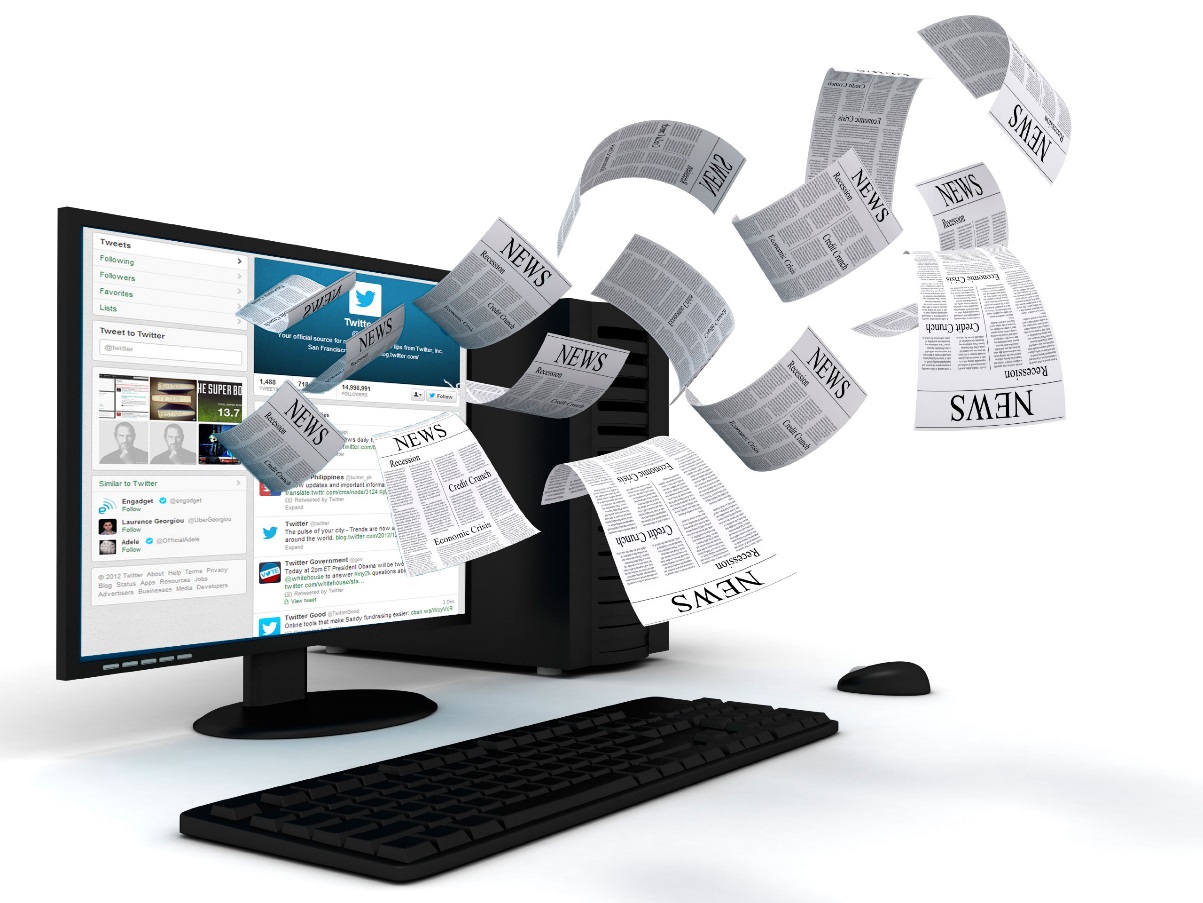 體育
“president” in document
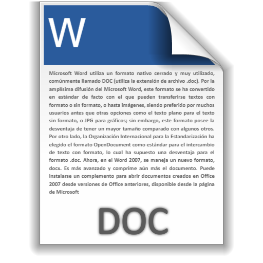 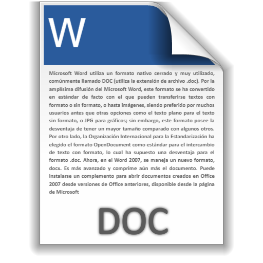 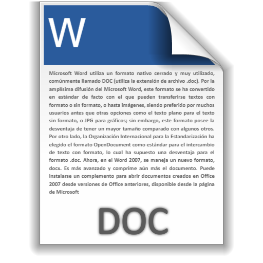 體育
政治
財經
http://top-breaking-news.com/
Try another task
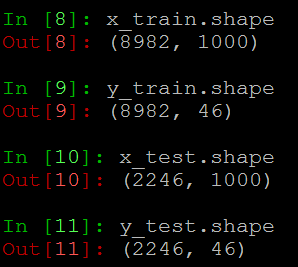 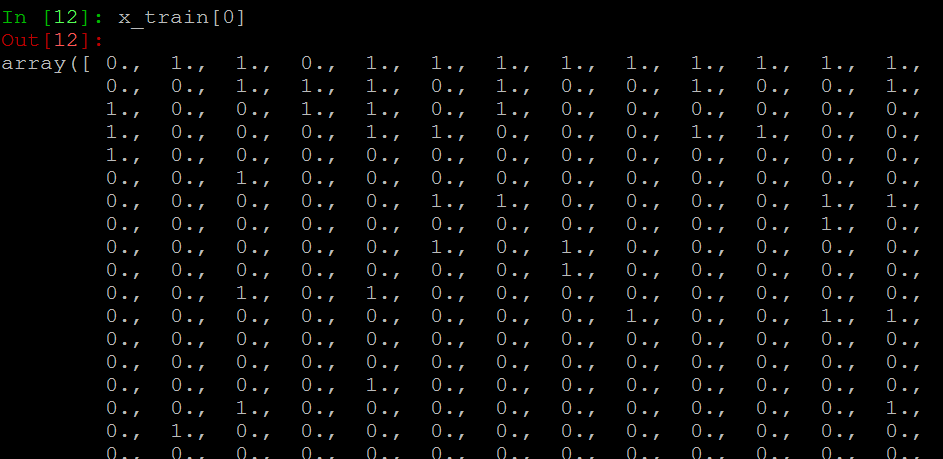 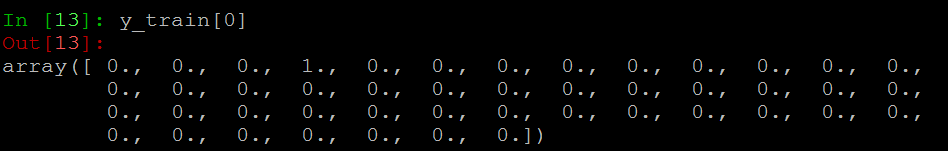 Live Demo